VEHICLE ISOLATION AND MAINTENANCE
Master Spare Key
Storage
Truck Key Control
Truck Key Control
Vehicle  Repairs
Operational Keys
In use
Operational Key Storage
Operational keys are in 3 states of control – Storage/Driver/Repairer
[Speaker Notes: Its vital that vehicle safety keys are kept under control and secure to prevent accidental starting and movement of the vehicle whilst someone is working on it]
Master Spare Keys
Stored in secure
locked facility
Stored separately
 from running keys
Restricted Access Supervisor, Approved
 Staff only
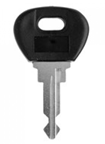 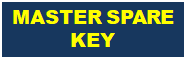 Secured – Locked Storage – Strictly Controlled access
[Speaker Notes: Master keys should be stored securely to prevent use by unauthorised persons]
Operational keys - Storage
Kept in secure, locked storage facility when not in use or in larger operations a secure control room
Controlled access for drivers and authorised staff only
2 x keys                                           or                                                      1 x Key + Locking fob
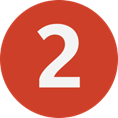 Controlled access and security
[Speaker Notes: When keys are stored its vital that they are secure to prevent them being taken and used by unauthorised persons]
Operational keys - In use
Truck doors locked when cab unattended
If keys needed in ignition – doors locked with 2d Key/Fob
Drivers keep keys secure in use
In ignition or stored in pocket
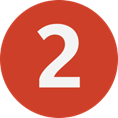 Vehicle safely parked Handbrake applied
2 x Operational Keys  - Cab access and Keys are kept secure
[Speaker Notes: To prevent unauthorised persons from entering the vehicle – it important that he keys and cab are kept secure]
Vehicle repairs – Onsite
Vehicle:
Safely parked         Hand brake on  Doors locked Wheels Chocked Vehicle VOR sign
Permit to work SSOW                Risk Assessments
Both Running keys handed to repair agent
Keys handed back over by repair agent on job completion
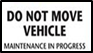 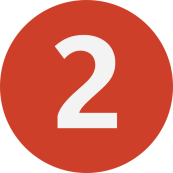 Adequate supervision of repair agent / contractor
[Speaker Notes: Vehicle maintenance represents potential risks which must be controlled]
Authorised 
Trained  Competent
Repair Agent
Site Induction
and sign in
PPE Checked
Safe Systems of Work
Method statements Risk assessments
Vehicle repair agent safety process
Work Permit Issued
Vehicle Parked in a safe designated suitable place for the repair
Doors Locked
Handbrakes applied
Vehicle isolated for task
Wheel Chocks Maintenance sign 
Cones if required
Plans for Repair Agent to be adequately supervised and kept safe
Operational Keys handed over to repair agent
Adequate supervision of repair agent
Vehicle Repair  Completed
Vehicle and Keys handed back
Repair agent signed off Work permit, Site sign in              and Job Sheets completed
[Speaker Notes: A safe system and process is vital to ensure maintenance activities are carried out safely]
Vehicle Maintenance
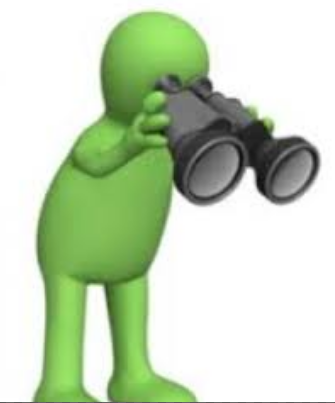 Maintenance Sign
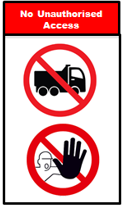 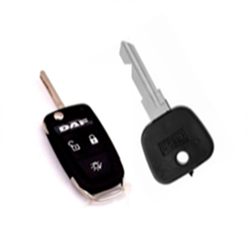 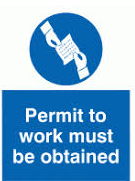 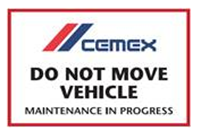 Adequate Supervision
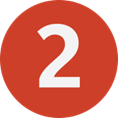 Keys handed to Repair Agent
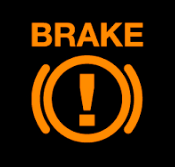 Controlled
Access
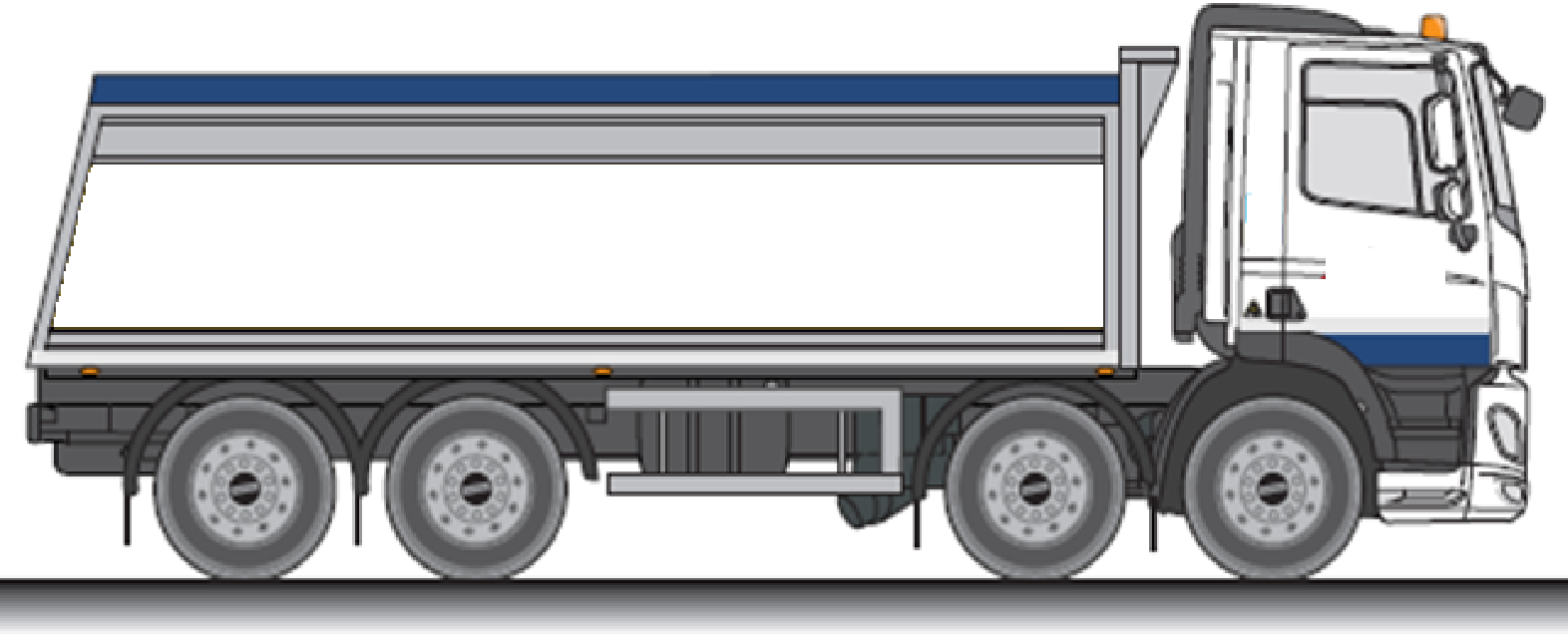 Wheel Chocks
Doors Locked
Vehicle
Kept
Secure
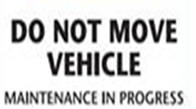 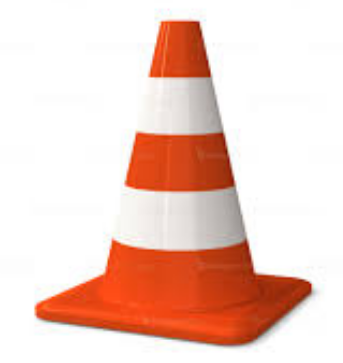 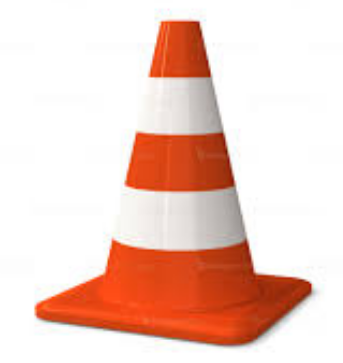 Vehicle Parked in a safe designated suitable place for the repair
[Speaker Notes: Adequate and effective controls are key to safe vehicle maintenance]